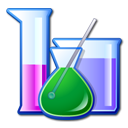 علوم  الصف  2م
6
الفصل
الهضم  والتنفس والإخراج
الفكرة العامة
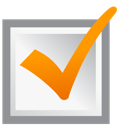 تعمل أجهزة الهضم والتنفس والإخراج معاً للحفاظ على الجسم بصحة جيدة
نشاطات تمهيدية
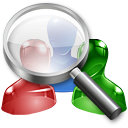 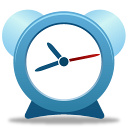 تجربة استهلالية
15 
دقيقة
معدل التنفس
بالتعاون مع أفراد مجموعتك
استعيني بالكتاب لتنفيذ خطوات العمل ثم تحليل النتائج
نشاطات تمهيدية
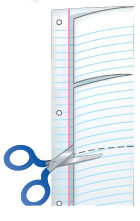 المطــويات
منظمات الأفكار
استعيني بالخطوات الإرشادية الواردة في كتابك لتصميم مطوية تساعد على تنظيم المعلومات
الدرس      1
الجهاز الهضمي والمواد الغذائية
جدول التعلم  الخطوة  الأولى لتحقيق أهدافي
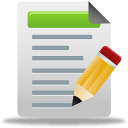 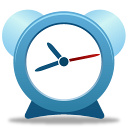 ورقة عمل رقم 1
عزيزتي  الطالبة أكملي ورقة العمل المقدمة إليك حسب ما هو مطلوب
5 دقائق
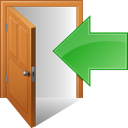 الفكرة  الرئيسة
تعمل أعضاء الجهاز الهضمي على هضم المواد الغائية وامتصاصها حيث يحتاج الجسم إلى وجبات متزنة تزوده بالطاقة
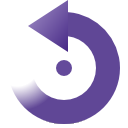 مراجعة  المفردات
ما المقصود بالبكتيريا
مخلوقات حية وحيدة الخلايا تخلو من العضيات المحاطة بأغشية
المفردات  الجديدة
الإنزيم
المواد الغذائية
الحركة الدودية
الكيموس
الخملات
الحمض الأميني
الفيتامين
الأملاح المعدنية
الكربوهيدرات
في ورقة  العمل رقم   2اكتبي معاني المفردات الجديدة
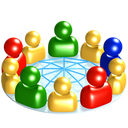 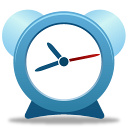 15 دقيقة
عزيزتي  الطالبة بالتعاون مع أفراد مجموعتك  أكملي ورقة العمل رقم    3
ماذا قـــرأتي ؟
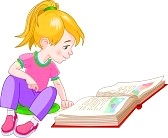 بعد قراءتك الكاملة لجميع محتويات الدرس 
أكمل ورقة العمل رقم    4
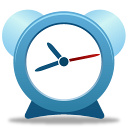 10 دقائق
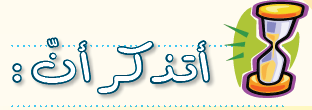 ماذا  تعلمتي ؟
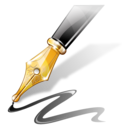 لخّصي بأسلوبك  أهم المعلومات والمعارف التي فهمتيها من خلال الدرس في ورقة العمل رقم 1
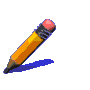 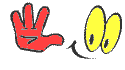 توضيح
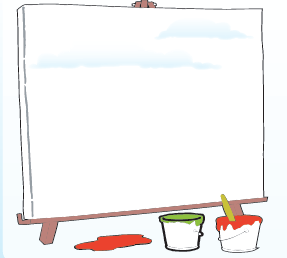 إلى  اللقاء  في الدرس القادم 
بإذن الله